M4103C – Concurrence
A. Casali / M. Laporte
Z. Réseau
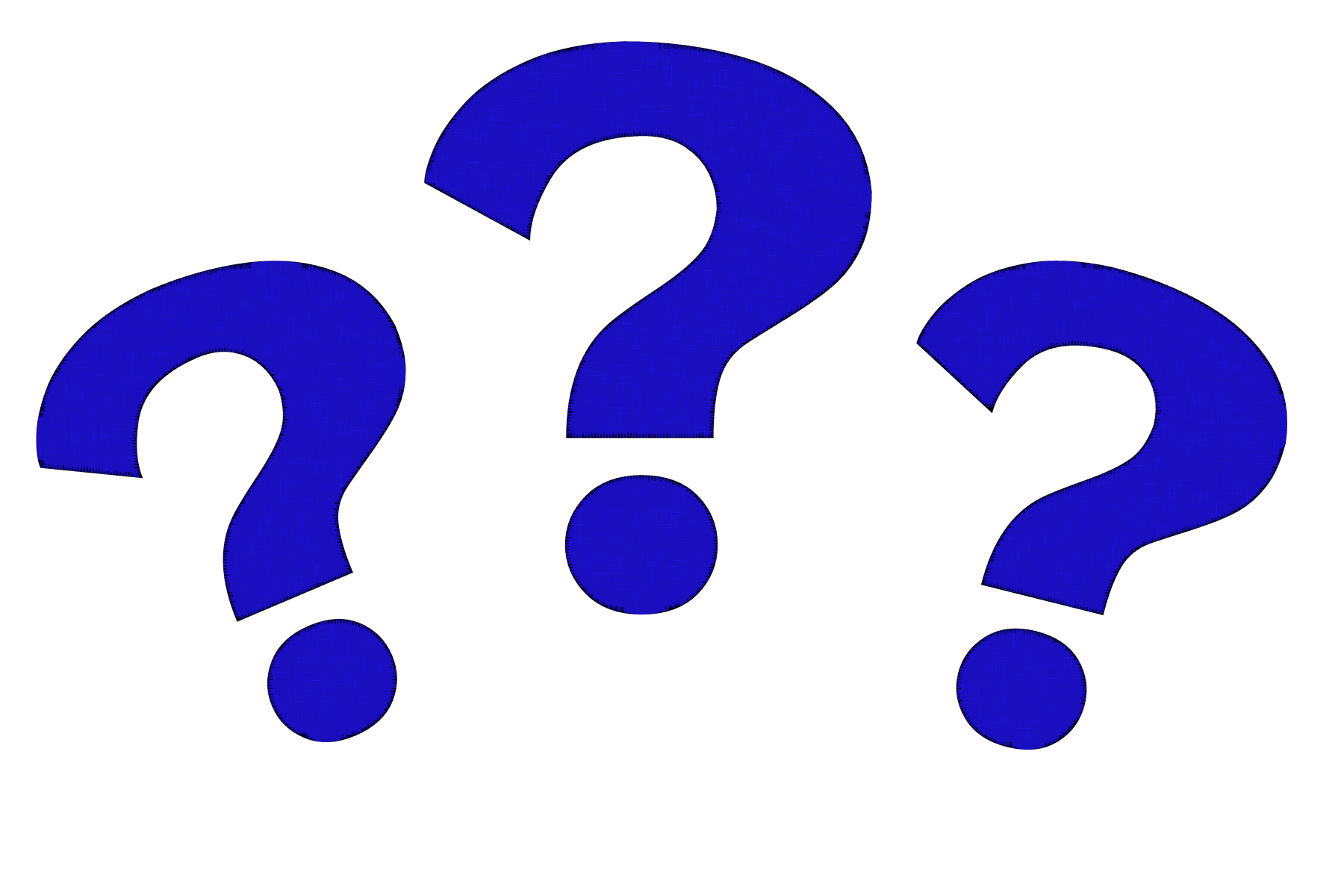 Vous en êtes où??
Plan
Concurrence
Synchronisation
Sémaphores
Lecteurs / Rédacteurs
A. Concurrence ?
A.1 Architecture mono (processus / thread)
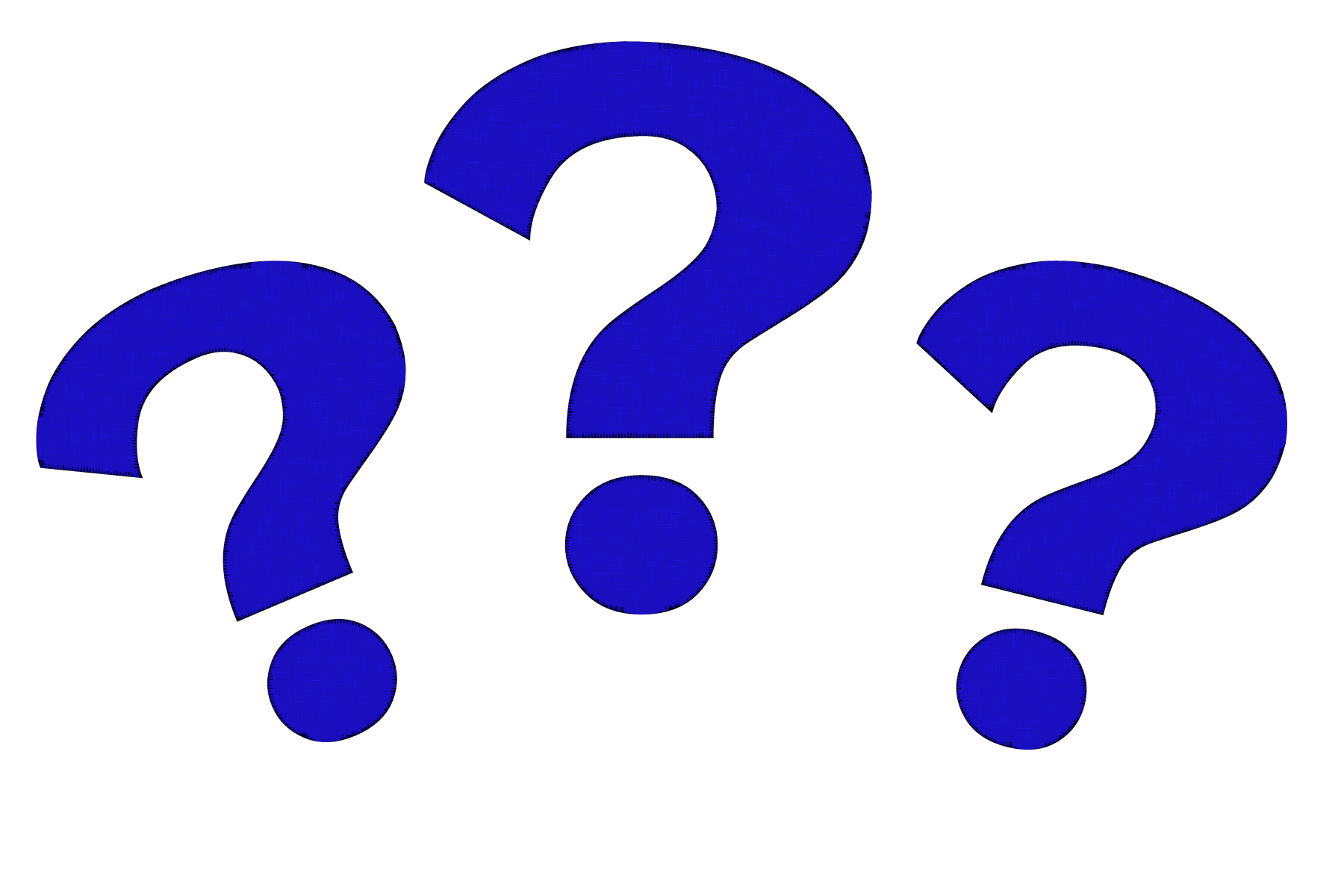 Problème
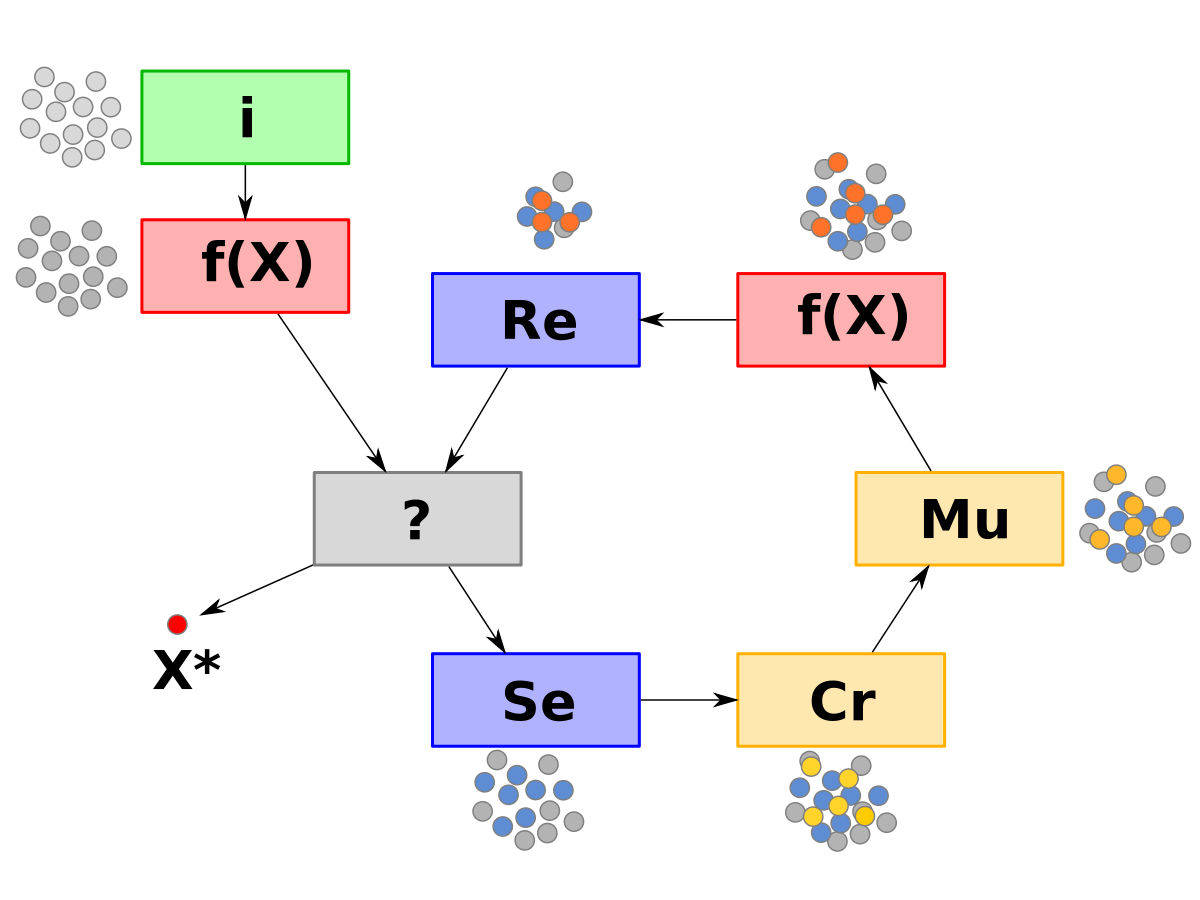 Algo
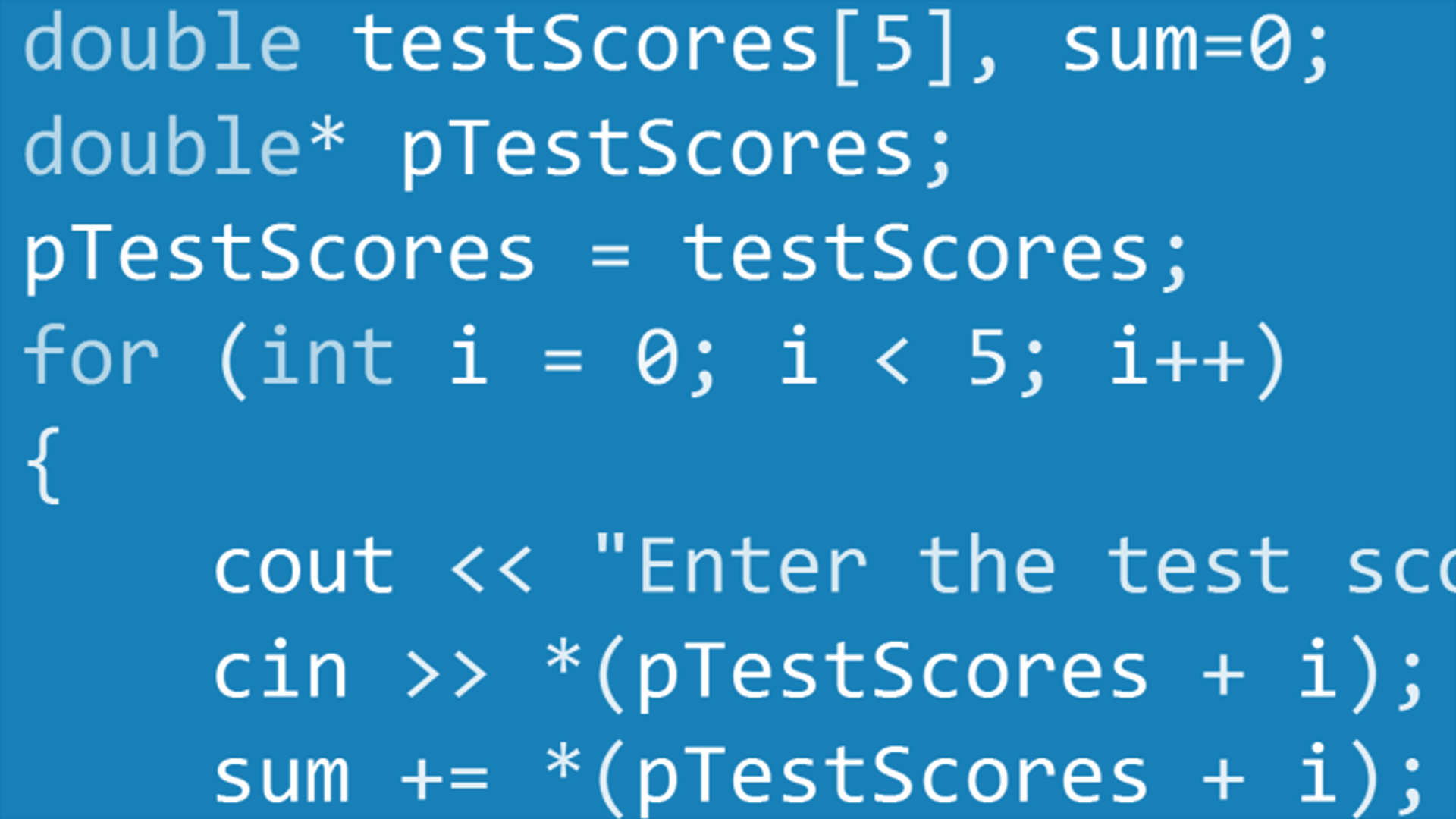 Traduction dans un langage machine
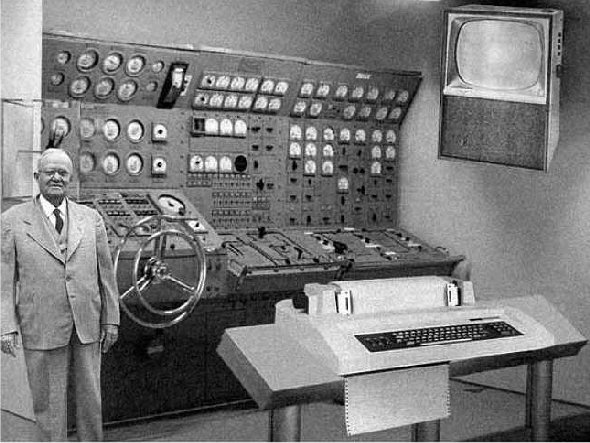 Résolution sur une machine physique / virtuelle
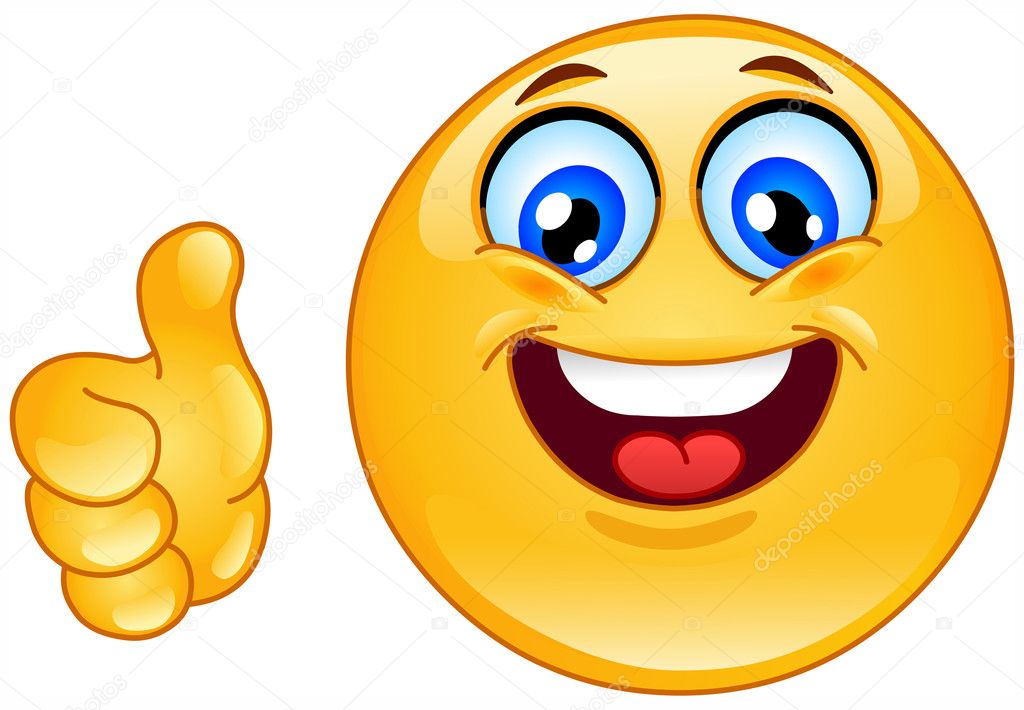 Résultat
A. Concurrence ?
A.2 Architecture concurrente : multi processus / thread
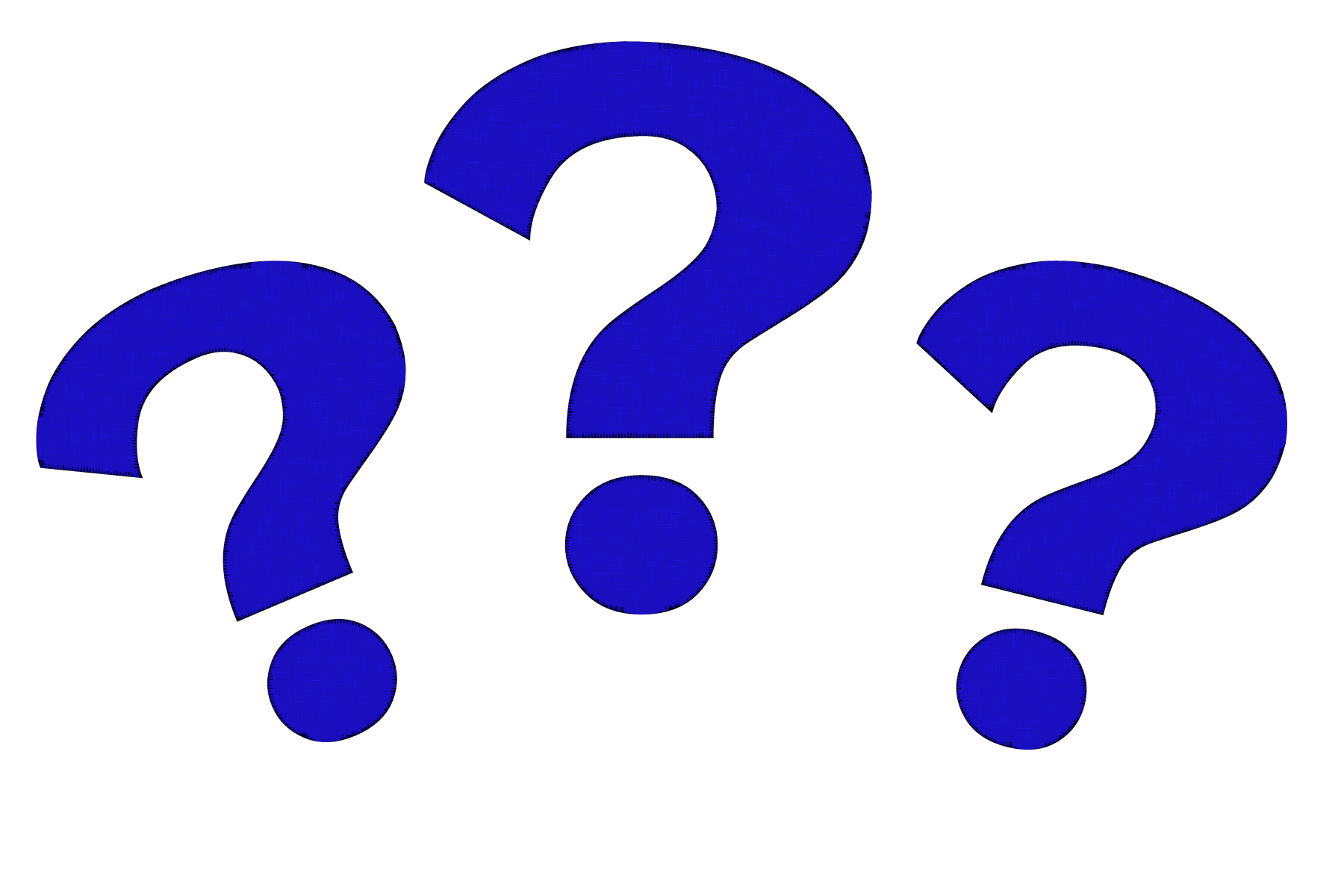 Problème
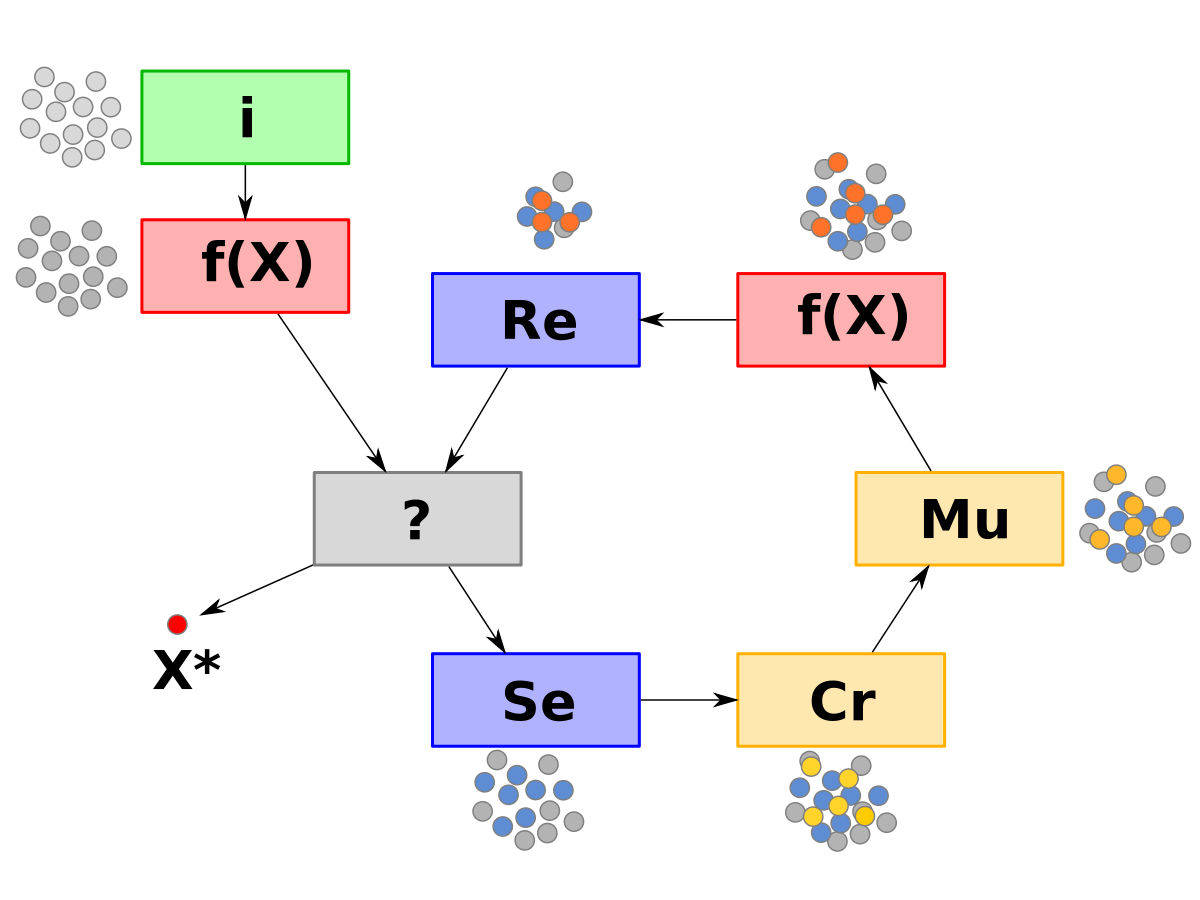 Algo
Partage de ressource
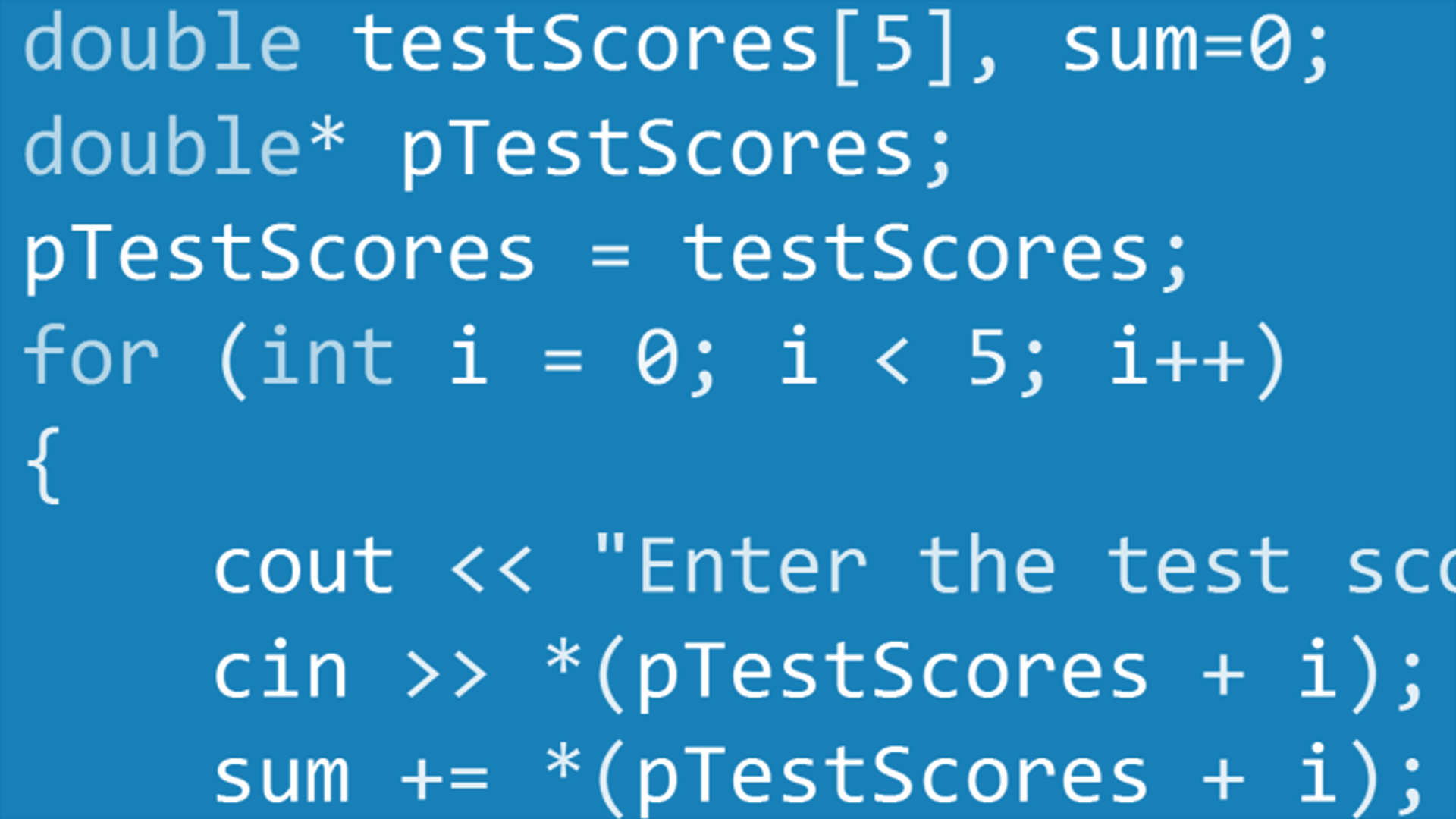 Traduction dans un langage machine
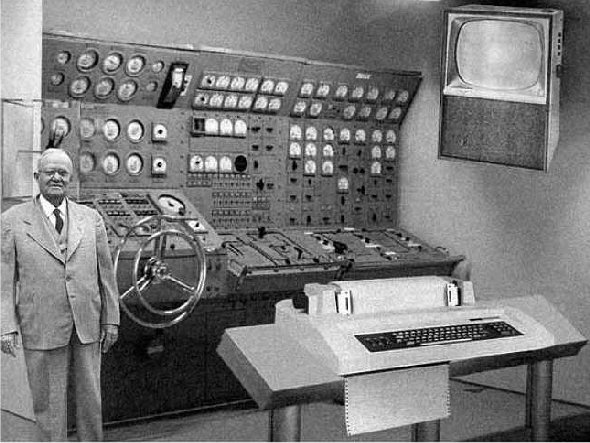 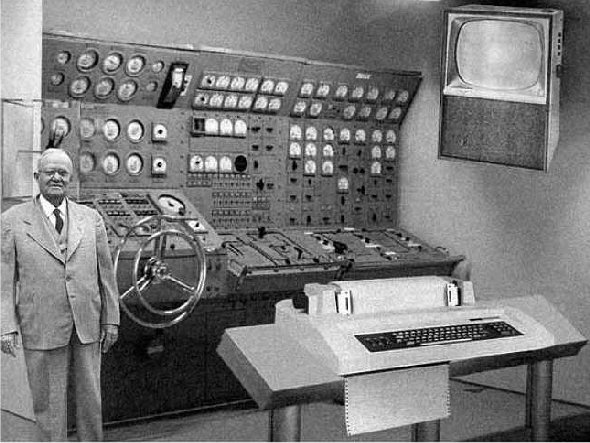 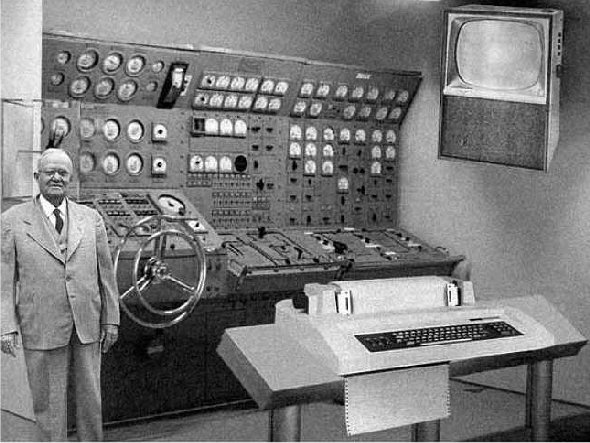 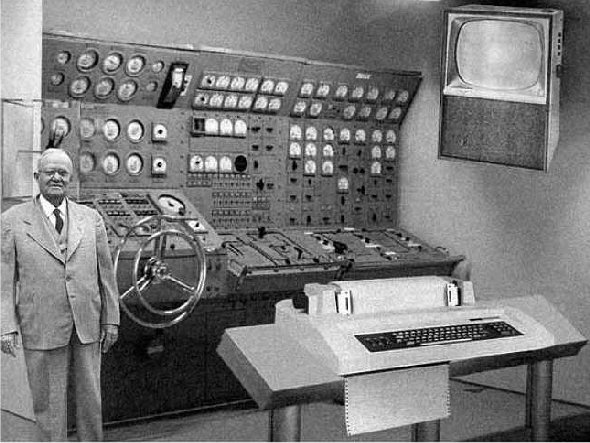 Résolution sur la même machine physique / virtuelle en utilisant tous cœurs
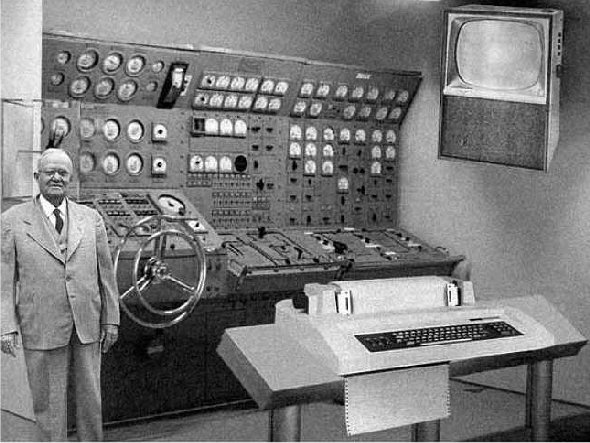 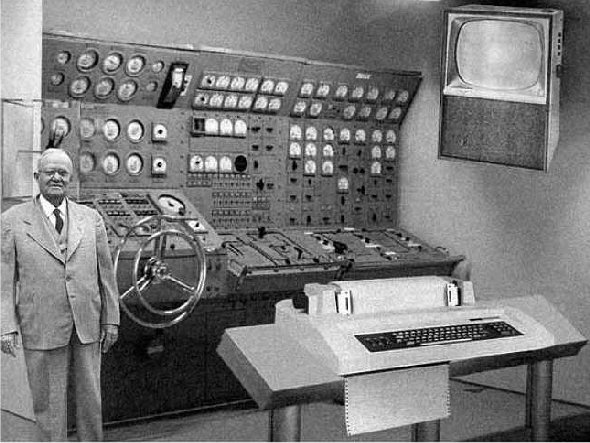 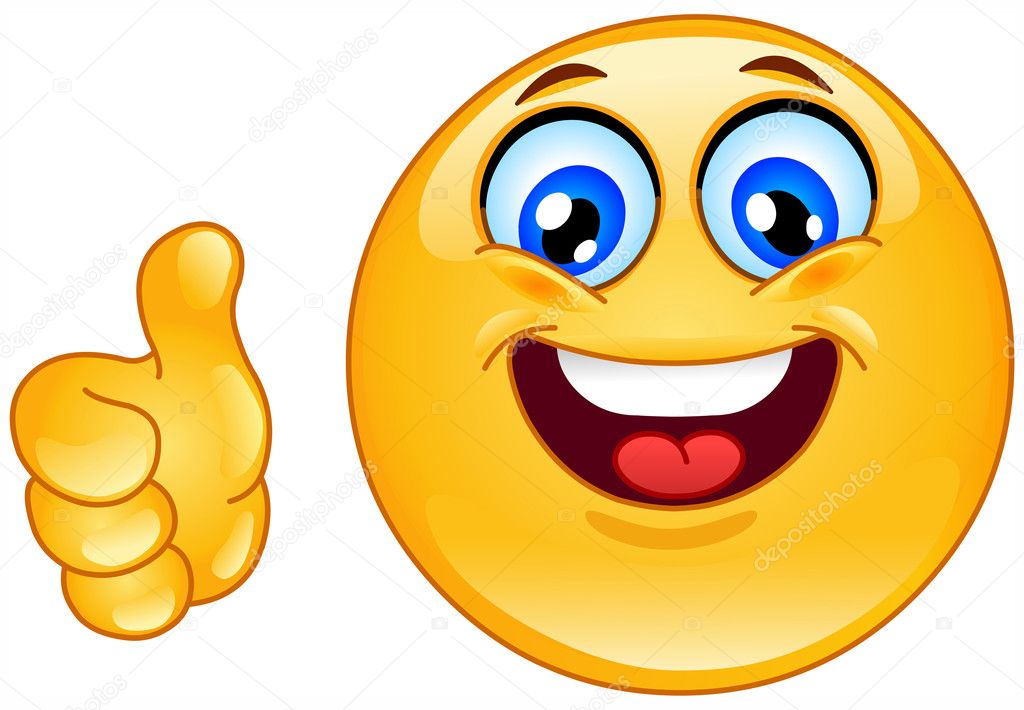 Même résultat
A. Concurrence ?
A.3 Problème 1
int i = 0;
cout << ++i;
Model mono
i vaut 1
A. Concurrence ?
A.3 Problème 2 : j’ai escroqué la banque
Un couple décide de :
Faire un achat de 500 € avec la carte bleu;
Faire un dépôt de 500 €
Déposer 500 €
Retirer 500 €
Obtenir Solde (1)
Obtenir Solde (1’)
Ajouter 500€ (2)
Retirer 500€ (4)
Temps
Valider nouveau Solde (3)
Valider nouveau Solde (5)
Si séquence d’instructions : 1 – 2 – 1’ – 3 – 4 – 5 : solde du compte débiteur de 500 €  
Si séquence d’instructions : 1 – 1’ –  4 – 5 – 2 – 3 : solde du compte créditeur de 500 €
A. Concurrence ?
A.3 Problème 3 : qui peut parler?
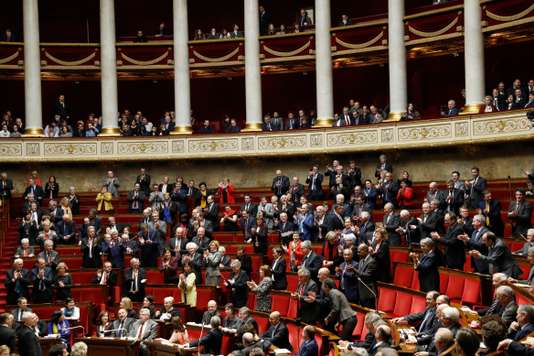 A. Concurrence ?
A.3 Problème 4 : qui peut passer?
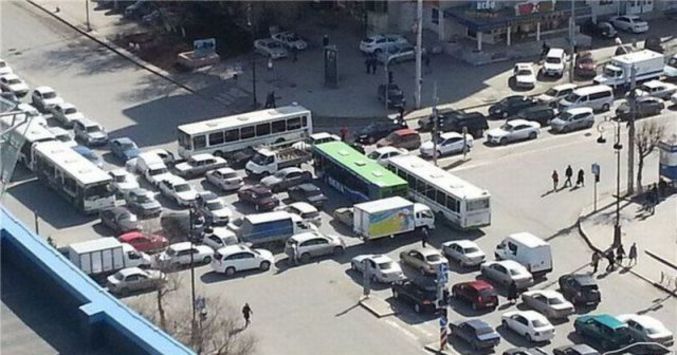 A. Concurrence ?
A.4 Problème 4 : Mauvaise solution
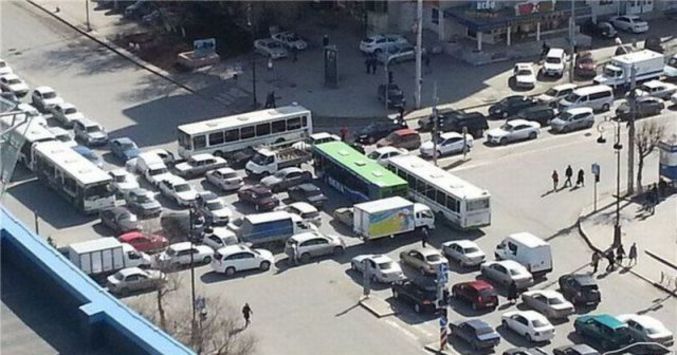 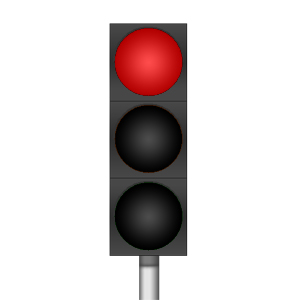 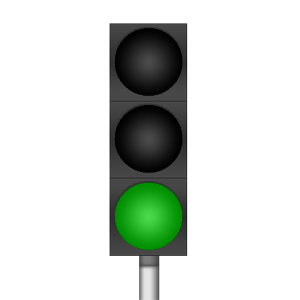 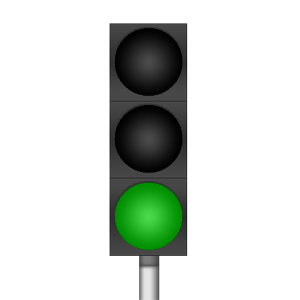 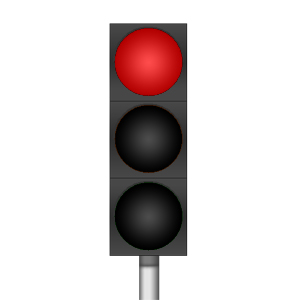 A. Concurrence ?
A.5 : Objectif
Trouvez des efficaces de partage de ressource  tout en évitant les situations de :
Deadlock;
Famine.
A.6 : documentation
https://greenteapress.com/wp/semaphores/
https://ensiwiki.ensimag.fr/images/8/85/Pb_philosophes.pdf
A. Concurrence ?
A.7 : Notation
Dans le meilleur des cas, la note max est de 10 / 10
Bonus blague caramba 0.5 
Choisir 10 exercices / sujet validés dans https://greenteapress.com/wp/semaphores/ avant 3 mars 14h
Exam écrit : 1h, un parmi les 10, note max 8 / 10  
Exam oral : 10 min (5 min pres, 5 min question)sujet: dans quels autres cas aurait-on pu appliquer ces 10 questions / sujets ?Contrainte : pas plus de 5 étudiants sur le même sujet;note max : 10
Plan
Concurrence
Synchronisation
Sémaphores
Lecteurs / Rédacteurs
A1
A2
Point de synchronisation
A1
A2
B. Synchronisation
entre processus au sens S.E. : Unix, Windows
ou  "activités" :    threads, tâches, ... C++, Java, C#
les "activités" s'attendent en un endroit particulier
avant de continuer leur chemin
Si A2 est vide, on retrouve les points de synchronisation classiques : 
wait(), waitpid(), join(), etc.
Plan
Concurrence
Synchronisation
Sémaphores
Lecteurs / Rédacteurs
C. Sémaphores 1965 Dijkstra prix Turing 1972
C.1 Définition
Variable Sem qui constitue une méthode pour restreindre l'accès à des ressources partagées.
Un compteur K et une file d’attente (L).
Un moyen d’initialiser le compteur (à Val).
à 1 : sémaphore binaire
à N : sémaphore n-aire
2 primitives :
P (attendre) :
Si ressource disponible (K > 0) décrémente K.             wikimedia Commons
sinon met le processus dans la file d’attente L.
V (signaler) :
incrémente K,
réveille un éventuel processus bloqué dans L
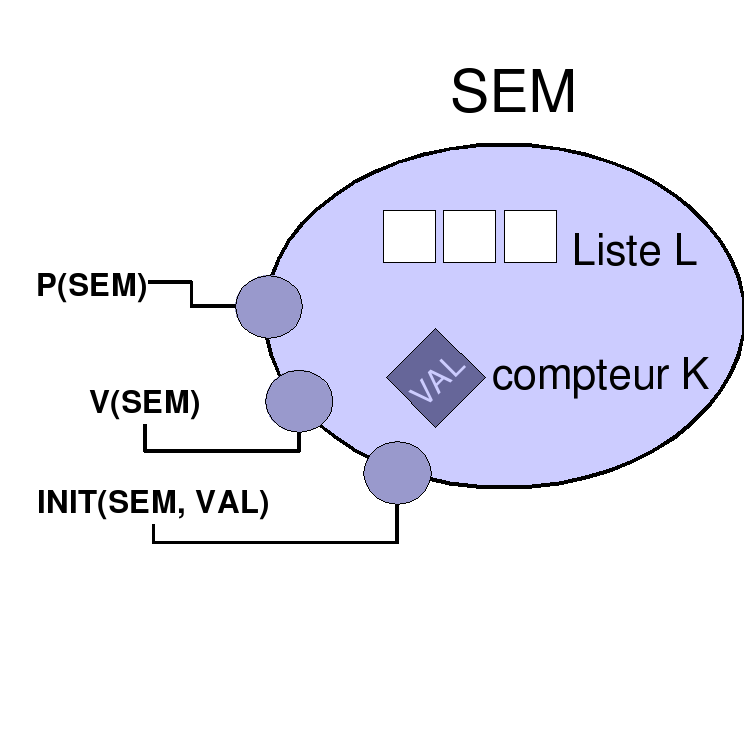 S1, S2
P1
P2
S2.V();
S1.P();
S1.V();
S2.P();
Temps
Couplage
C.2 Sémaphores binaires
très fort, symétrique
Mutex
toujours non bloquant
bloquant
Problèmes et limites
 limité à deux processus/threads
 dangereux
respecter l'ordre S2.V(); S1.P(); dans un processus et 
S1.V(); S2.P(); dans l'autre
Exercice 1 : simulation d’une piscine
Plan
Concurrence
Synchronisation
Sémaphores
Lecteurs / Rédacteurs
D. Lecteurs / Rédacteurs
D.1 Définition du problème
Supposons qu'une BD ait des lecteurs et des rédacteurs, et qu'il faille programmer les lecteurs et les rédacteurs de cette base de données.
Les contraintes sont les suivantes :
plusieurs lecteurs doivent pouvoir lire la base de données en même temps ;
si un rédacteur est en train de modifier la base de données, aucun autre utilisateur (ni rédacteur, ni même lecteur) ne doit pouvoir y accéder.
D.2 Un exemple concret : sériabilité des transactions
Un couple décide de :
Faire un achat de 500 € avec la carte bleu;
Faire un dépôt de 500 €
Déposer 500 €
Retirer 500 €
Obtenir Solde (1)
Obtenir Solde (1’)
Ajouter 500€ (2)
Retirer 500€ (4)
Temps
Valider nouveau Solde (3)
Valider nouveau Solde (5)
Si séquence d’instructions : 1 – 2 – 1’ – 3 – 4 – 5 : solde du compte débiteur de 500 €  
Si séquence d’instructions : 1 – 1’ –  4 – 5 – 2 – 3 : solde du compte créditeur de 500 €
D.3 Solution du problème (avec priorité au lecteur)
Utilisation de 3 sémaphores (dont 2 mutex) + 1 variable :
Une variable Lect qui compte le nombre de lecteurs;
Un sémaphore MutLect, initialisé à 1 (V) permettant de protéger la variable Lect;
Un sémaphore MutRed, initialisé à 1 (V) permettant de bloquer la rédaction (=> priorité aux lecteurs);
Un sémaphore SemRed, initialisé à 1 qui permet de bloquer la lecture (si une rédaction est en cours).
D.4 Solution côté lecteur
Commencer une lecture :

MutLect.P();
++Lect;
If  (Lect == 1) 
	 SemRed.P (); // ou on essaye de faire ça
End if
MutLect.V();
Section critique
Finir une lecture :
 
MutLect.P(); 
--Lect; 
If (0 == Lect)
	SemRed.V(); 
End if 
MutLect.V();
Section critique
D.5 Solution côté rédacteur
Commencer une écriture:

MutRed.P(); 
SemRed.P();
Finir une écriture 	:
 
SemRed.V();
MutRed.V();
Exercice 2 : Lecteur / Redacteur
Exercice 3 : Le diner des philosophes